¿Cómo me veo?¿Cómo me queda(n)?
¿Cómo me veo?¡Te ves bien!
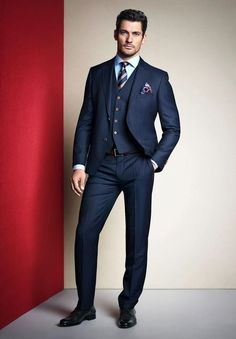 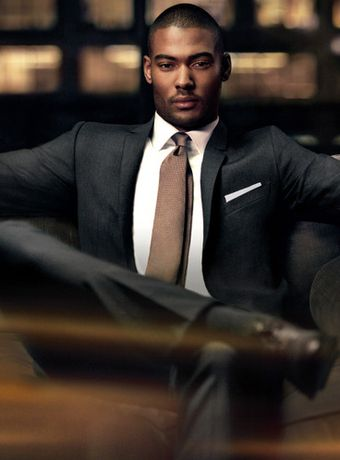 ¿Cómo me veo?¡Te ves mal!
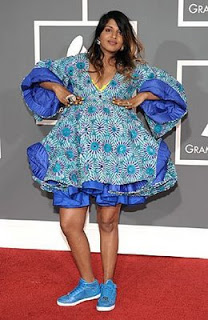 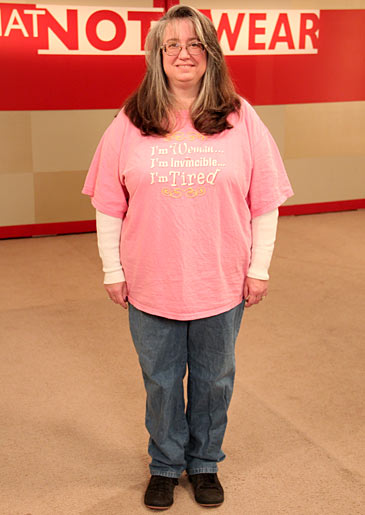 ¿Cómo me queda el traje?¡Te queda bien!
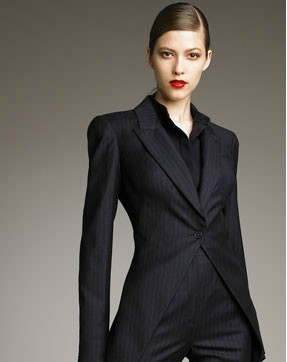 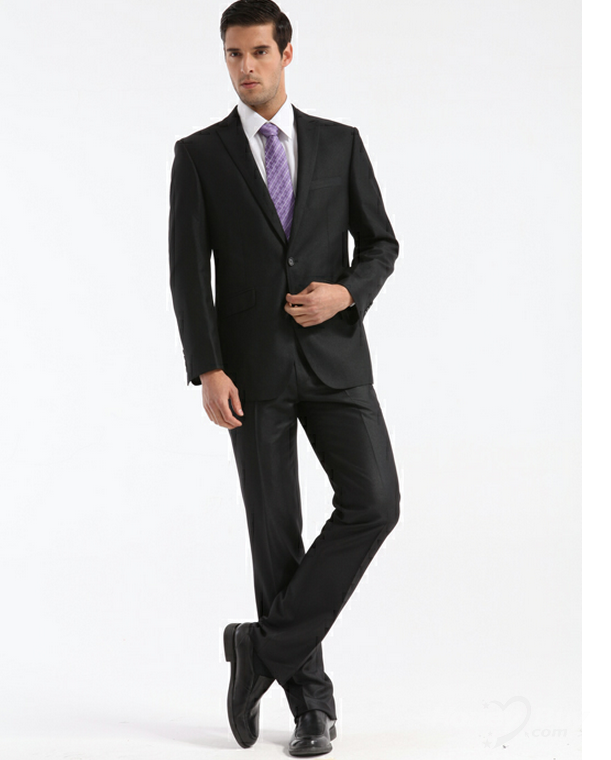 ¿Cómo me queda la ropa?¡Te queda mal!
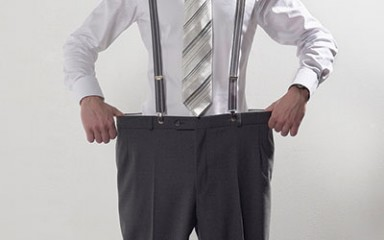 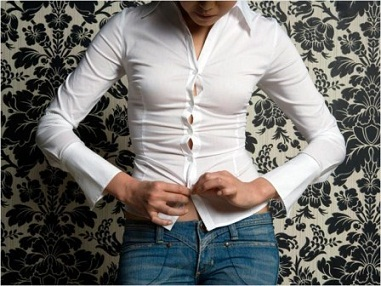 ¿Cómo me queda el vestido?¡Es demasiado largo!
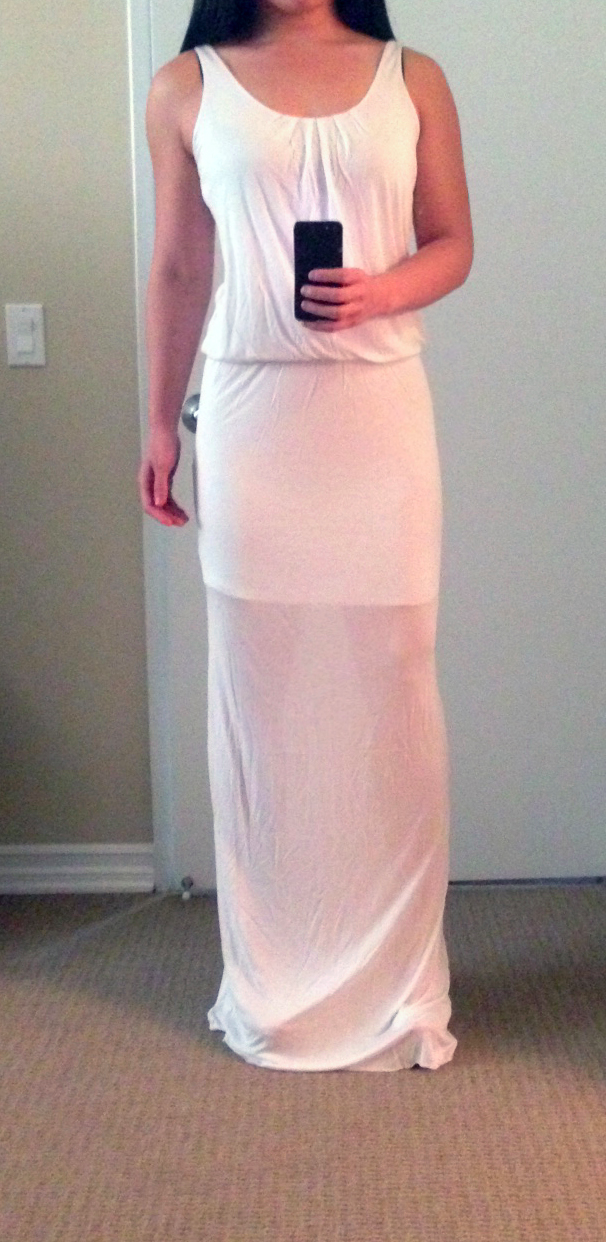 ¿Cómo me quedan los pantalones?¡Son demasiados cortos!
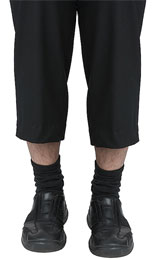 ¿Cómo me queda la blusa?¡Es demasiada apretada!
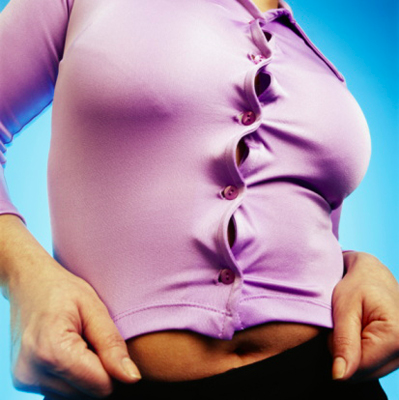 ¿Cómo me quedan los pantalones?¡Son demasiados flojos!
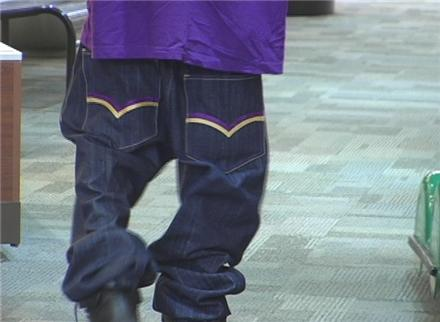 ¿Cómo me queda la camisa?¡Es demasiada grande!
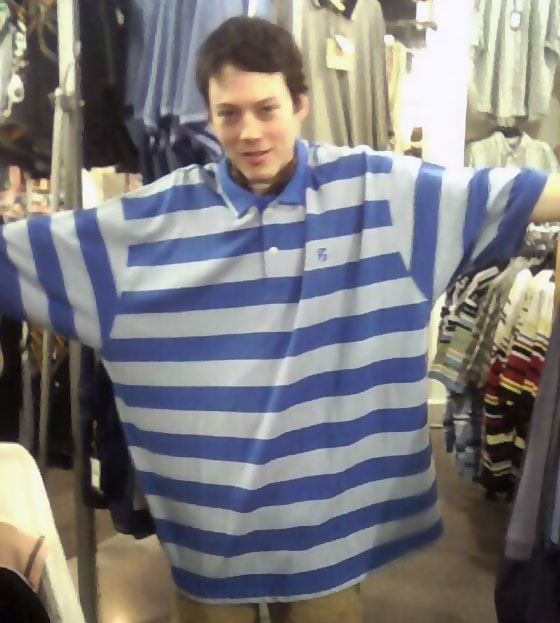 ¿Cómo me queda el sombrero?¡Es demasiado chico!
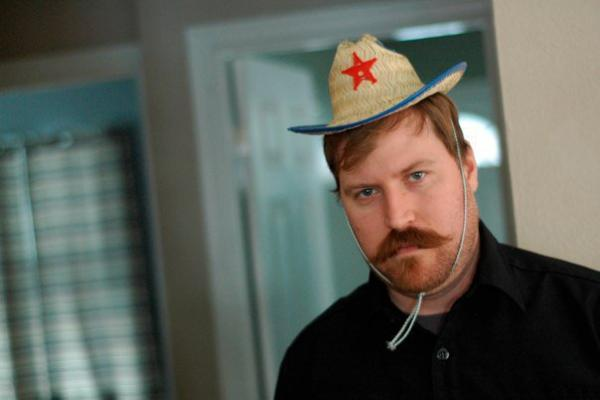 ¿Cómo me veo?¿Cómo me queda…?
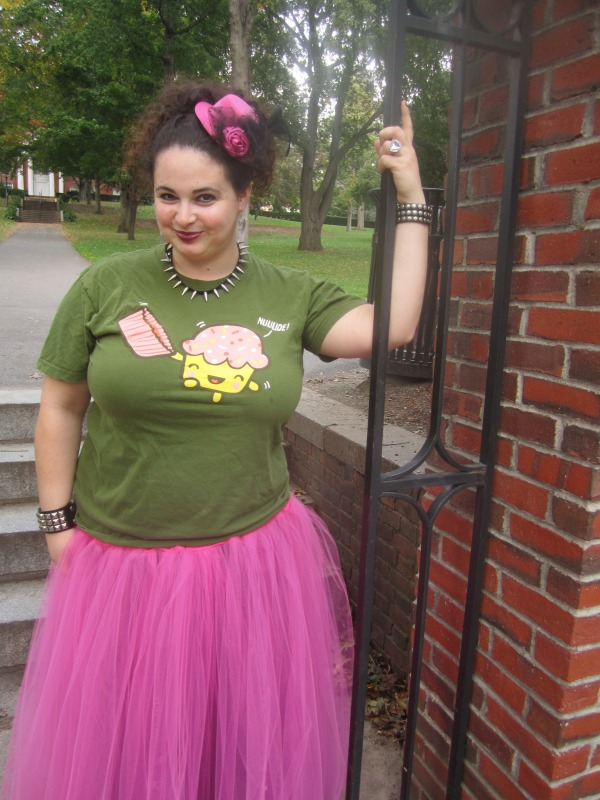 ¿Cómo me veo?¿Cómo me queda…?
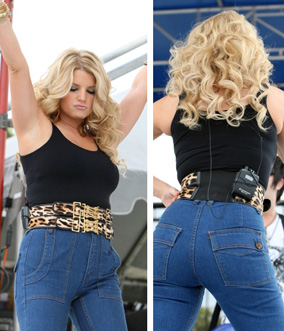 ¿Cómo me veo?¿Cómo me queda…?
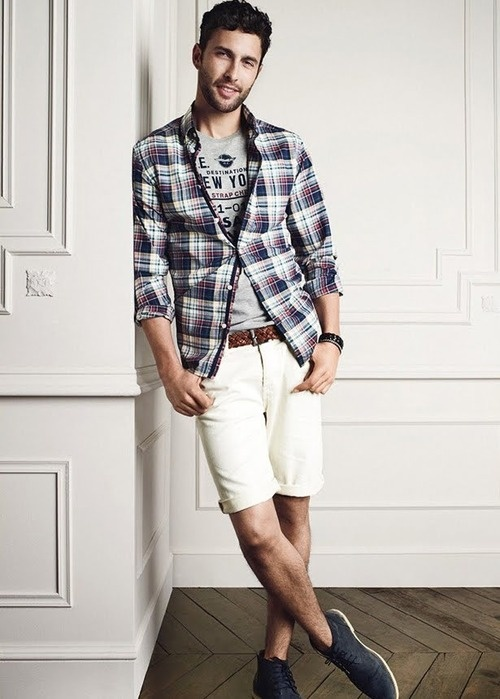 ¿Cómo me veo?¿Cómo me queda…?
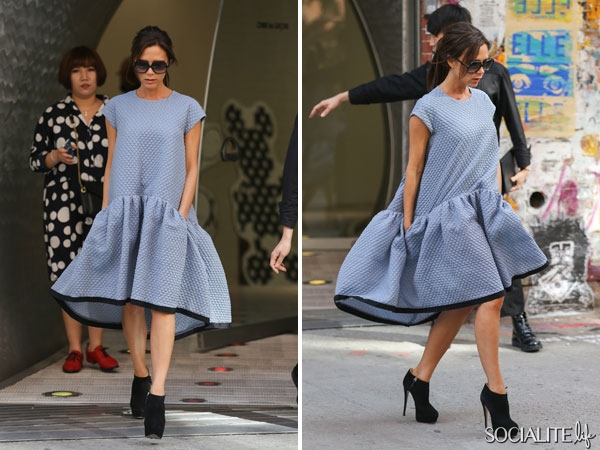 ¿Cómo me veo?¿Cómo me queda…?
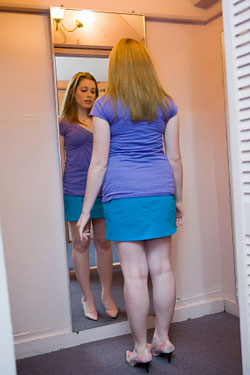 ¿Cómo me veo?¿Cómo me queda…?
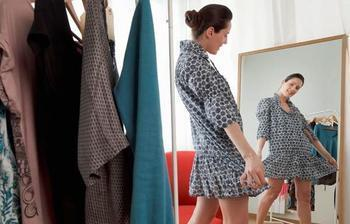 ¿Cómo me veo?¿Cómo me queda…?
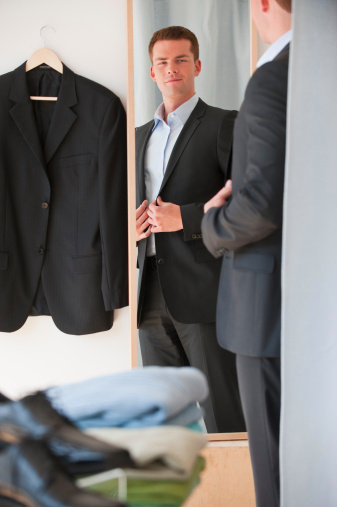 ¡Ahora, tú eres el modelo!
Prueba unas ropas.  Modélalas para nosotros.
Pregunta, “How do I look?  How does it fit? (How do they fit?)”
Escoge (choose) voluntarios para responder con frases del paquete de vocabulario.
Escoge otra persona para ser modelo.